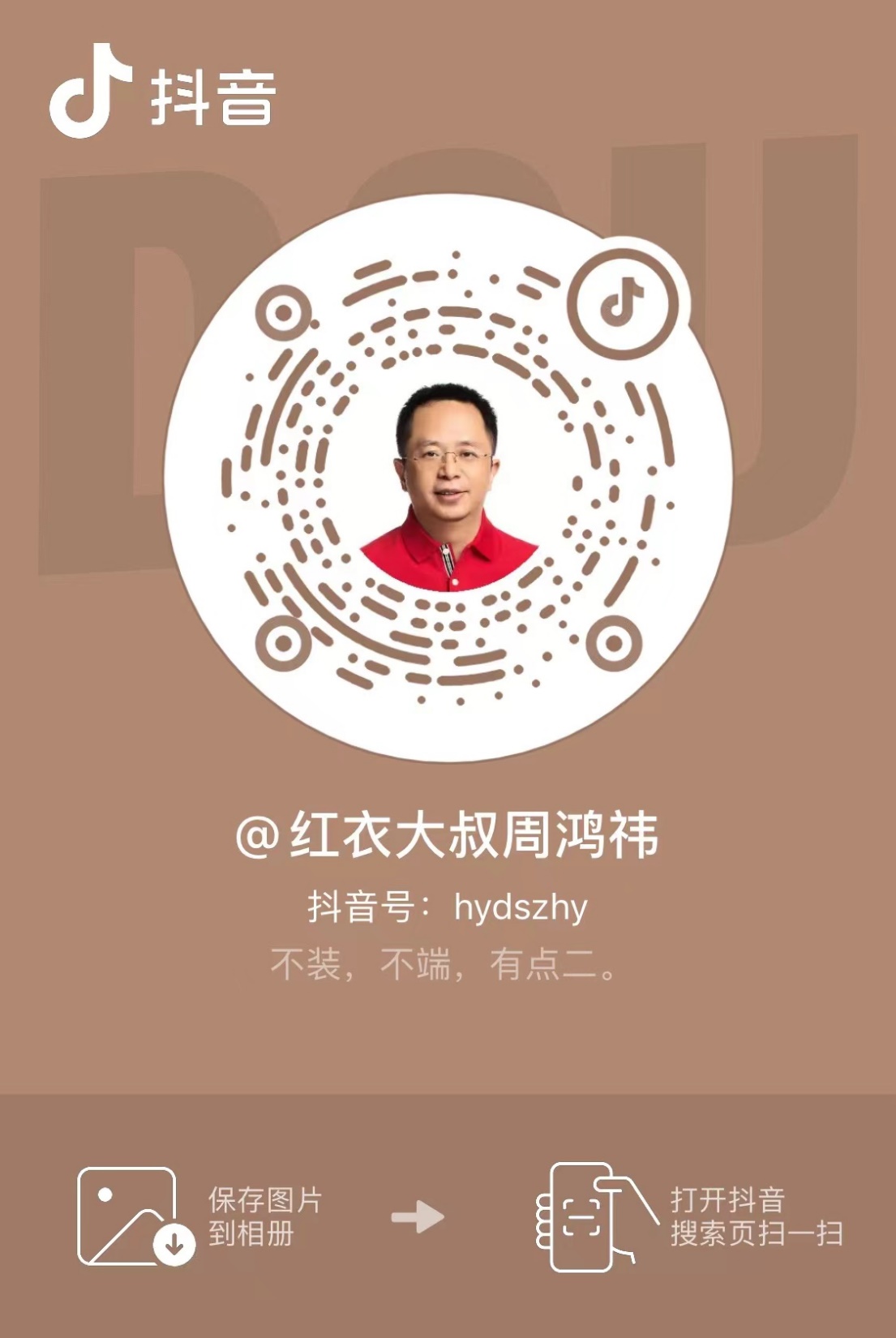 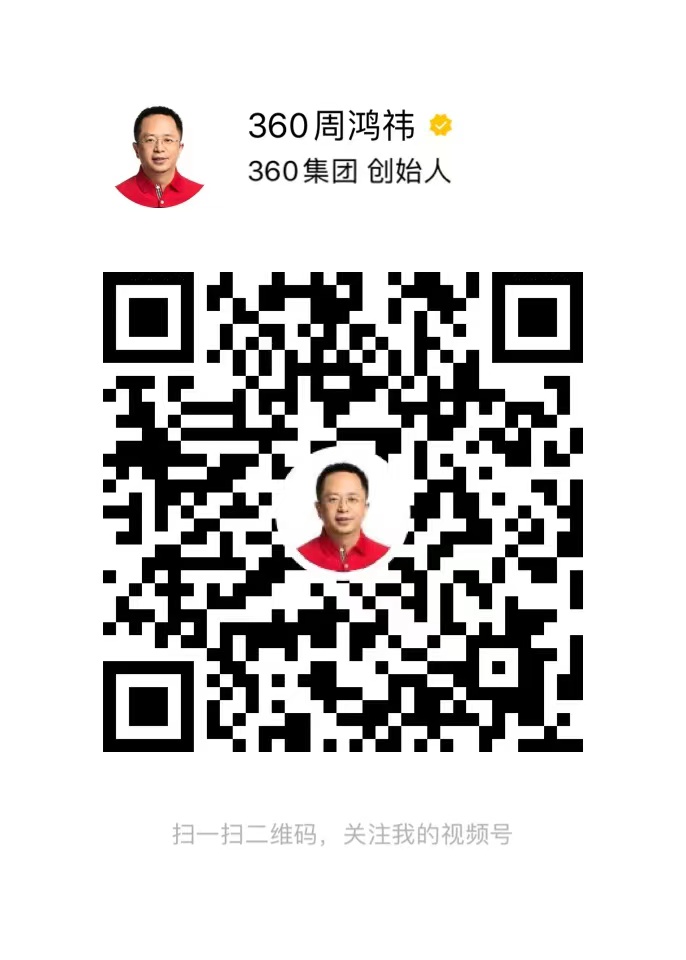 视频号
抖音